Gases
Ideal Gas
And Laws
Ideal Gas Law
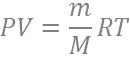 PV = nRT
P = pressure in atm
V = volume in liters
n = moles = m/M; m = mass, M = molar mass
R = proportionality constant 
= 0.08206 L·atm/ mol·K
= 8.314 L·Kpa/ mol·K
= 62.4 L·mmHg/ mol·K

T = temperature in Kelvins
Holds closely at P < 1 atm
Ideal Gas Law
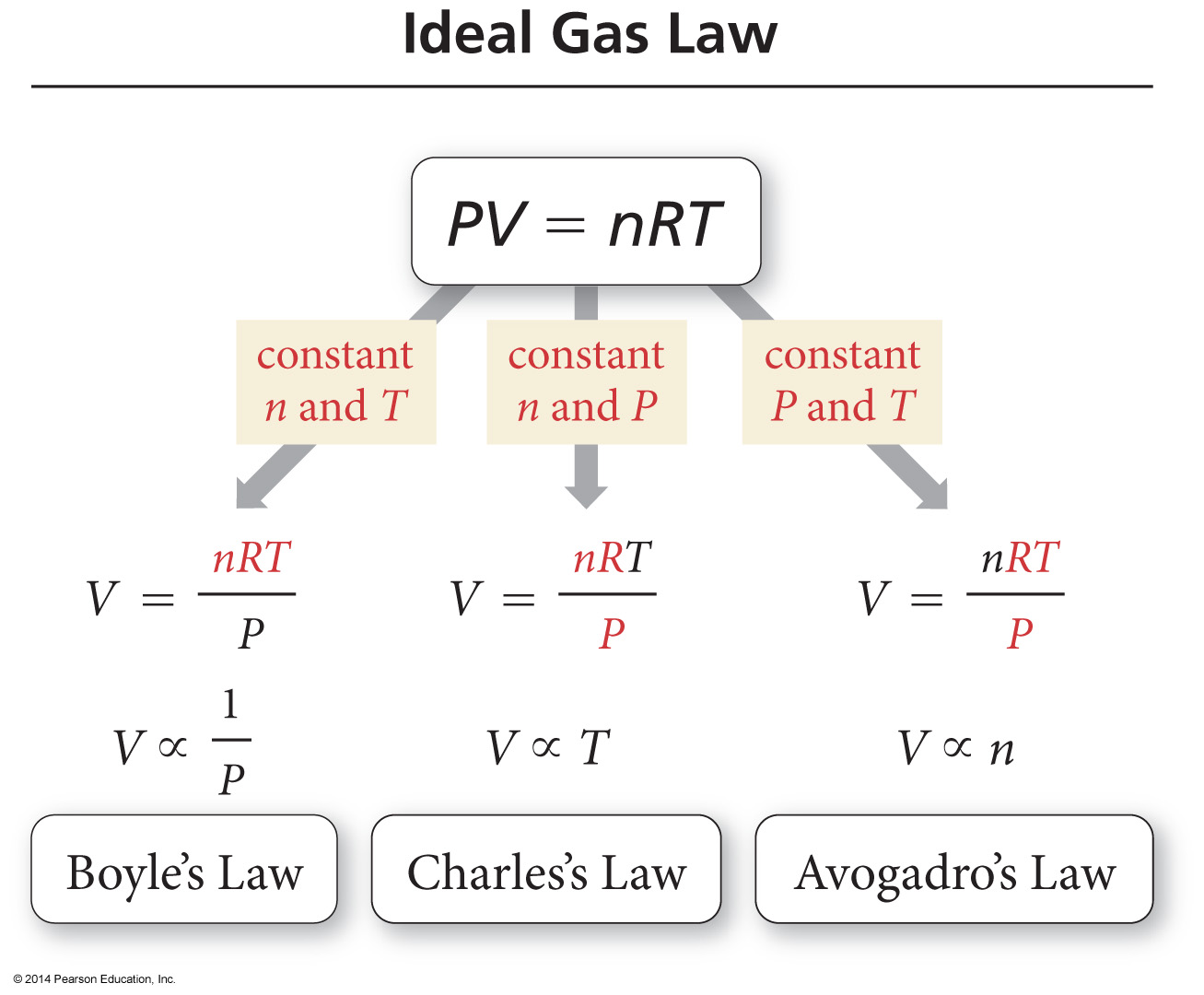 Boyle’s Law
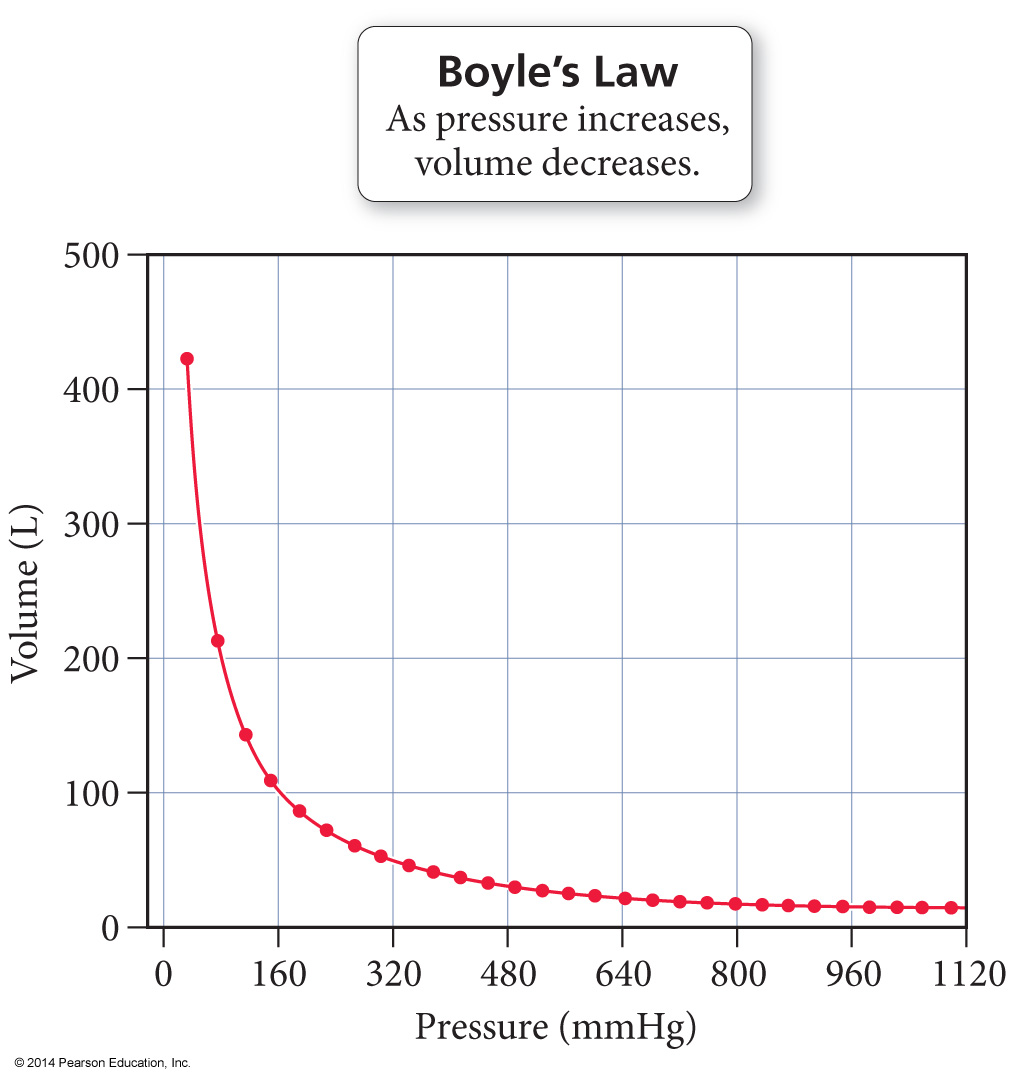 Molecular Interpretation of Boyle’s Law
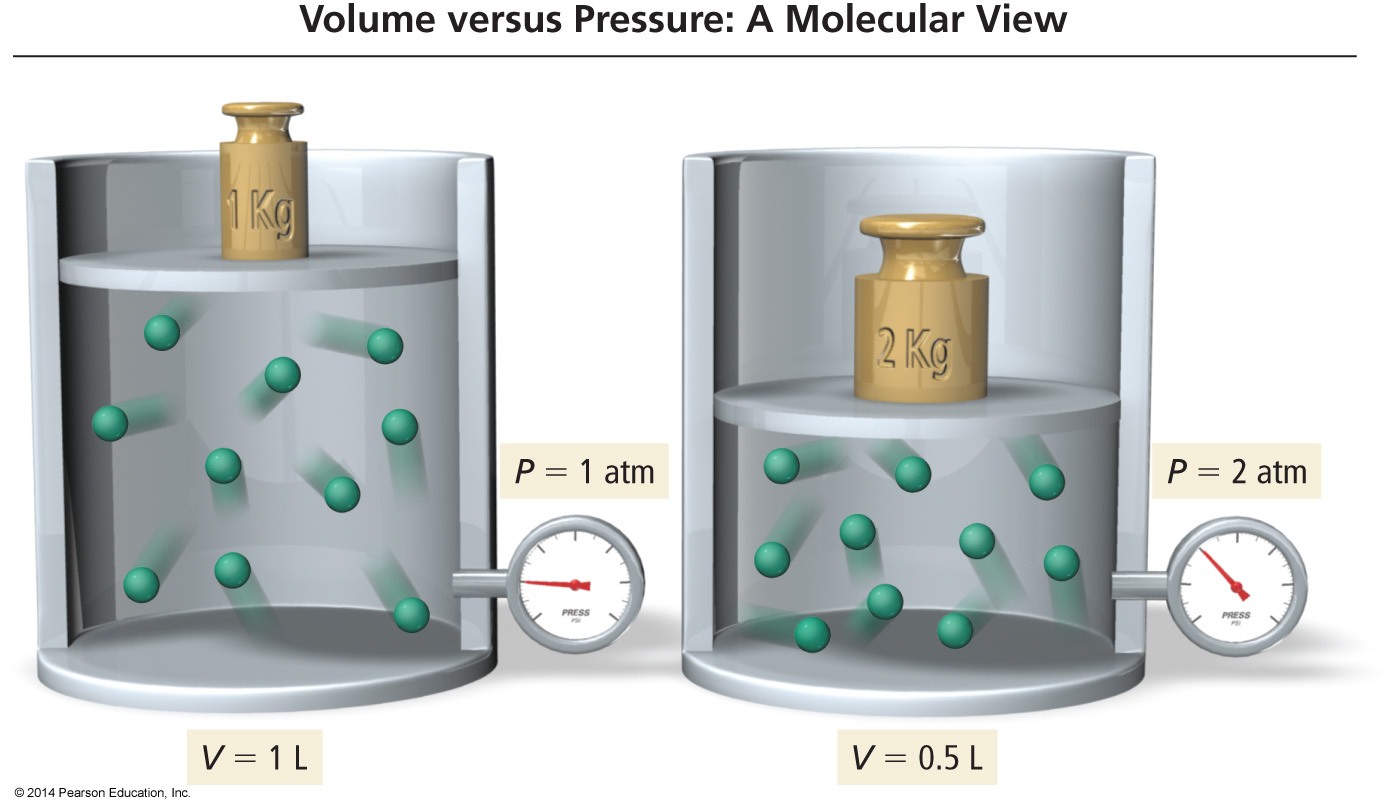 As the volume of a gas sample is decreased, gas molecules collide with surrounding surfaces more frequently, resulting in greater pressure.
Charles’s Law
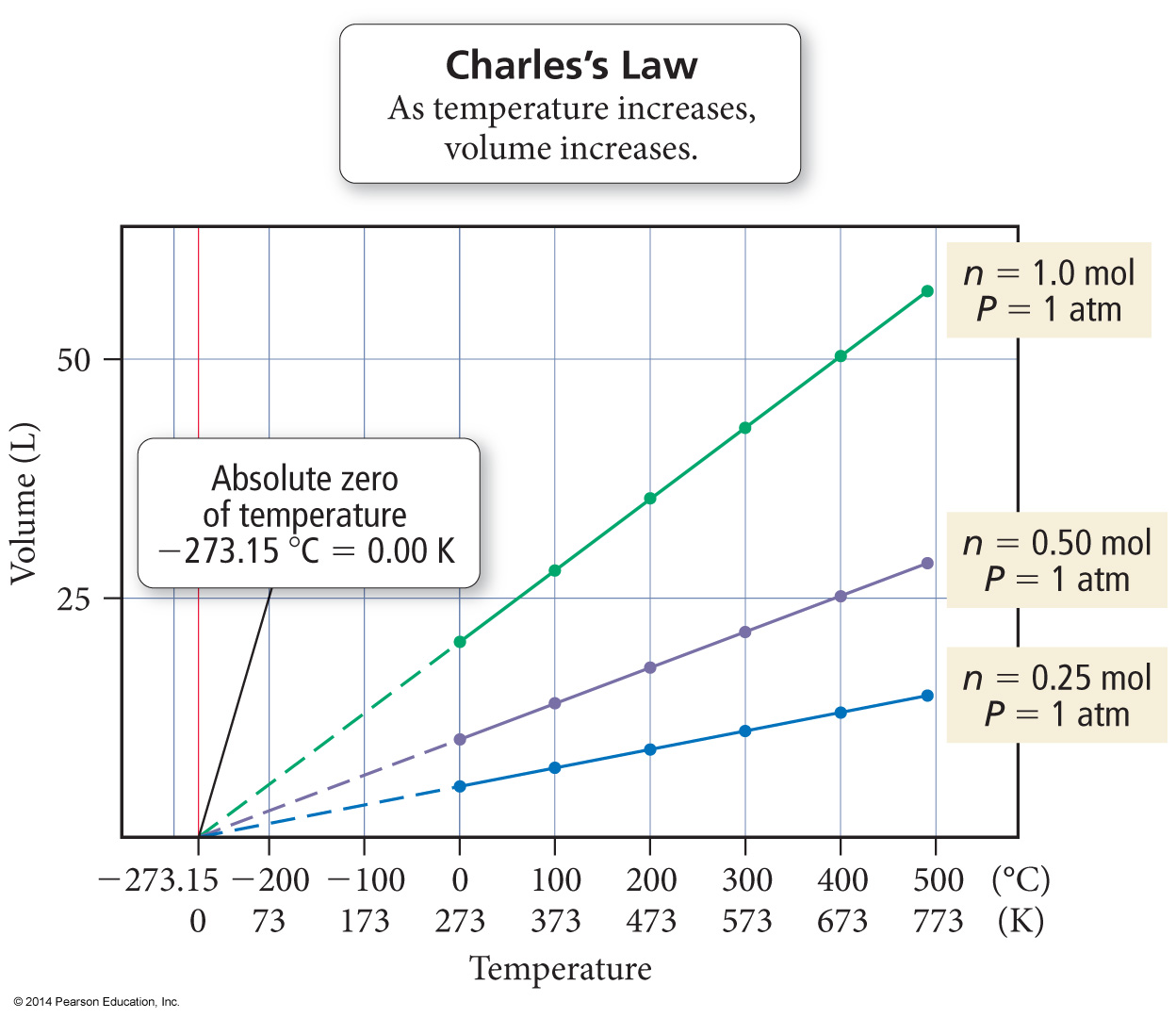 If the lines are extrapolated back to a volume of “0,” they all show the same temperature, −273.15 °C = 0 K, called absolute zero
The extrapolated lines cannot be measured experimentally because all gases condense into liquids before –273.15 °C is reached.
Charles’s Law – A Molecular View
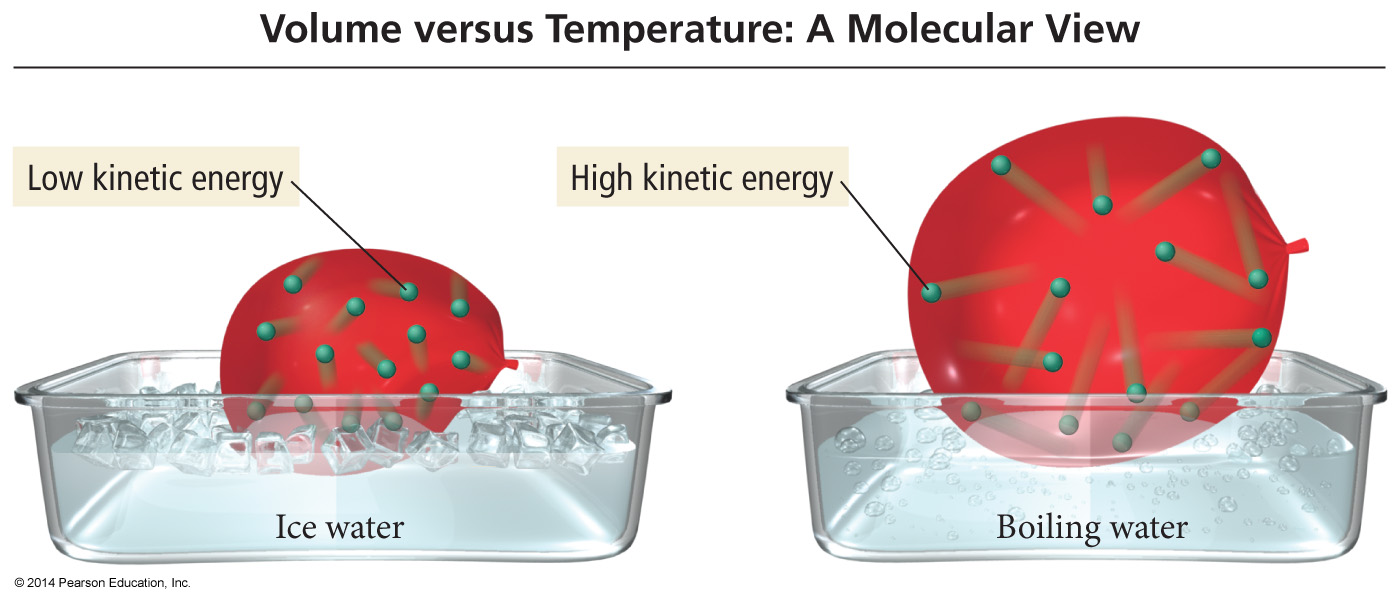 If we move a balloon from an ice water bath to a boiling water bath, its volume expands as the gas particles within the balloon move faster (due to the increased temperature) and collectively occupy more space.
Avogadro’s Law
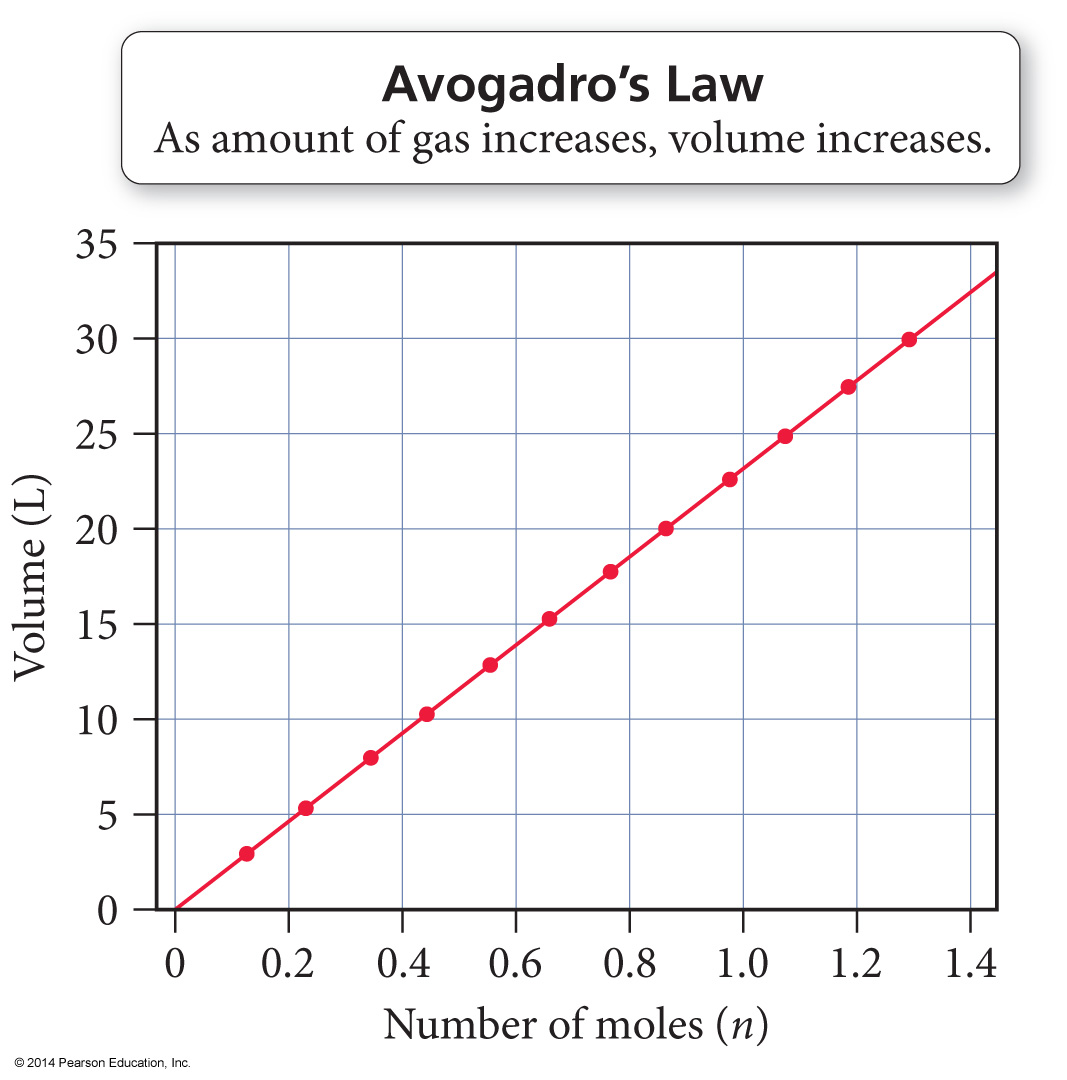 When the amount of gas in a sample increases at constant temperature and pressure, its volume increases in direct proportion because the greater number of gas particles fill more space.
The volume of a gas sample increases linearly with the number of moles of gas in the sample.
Dalton’s Law of Partial Pressures
P total is the total pressure and Pa, Pb, Pc, . . . are the partial pressures of the components. This relationship is known as Dalton’s law of partial pressures.
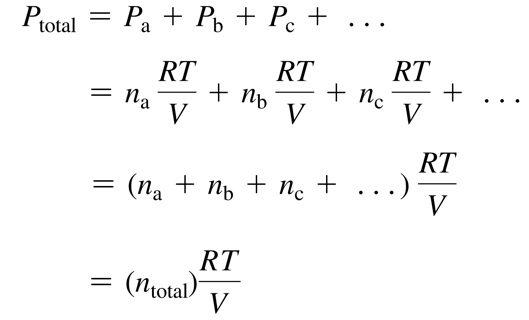 Mole Fraction
The ratio of the partial pressure a single gas contributes and total pressure is equal to the mole fraction.


The number of moles of a component in a mixture divided by the total number of moles in the mixture, is the mole fraction.
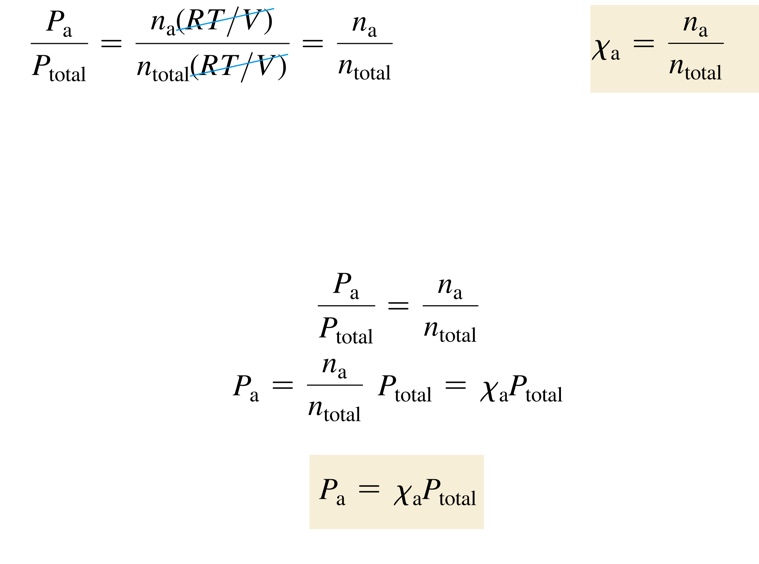 Mole Fraction
The partial pressure of a component in a gaseous mixture is its mole fraction multiplied by the total pressure. 
For gases, the mole fraction of a component is equivalent to its percent by volume divided by 100%. 
Nitrogen has a 78%  composition of air; find its partial pressure.
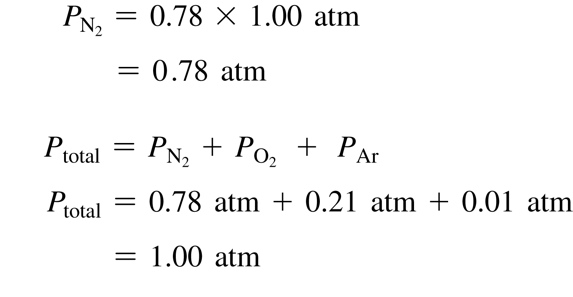